69,а. Разложение вектора
[Speaker Notes: В режиме слайдов ответы появляются после кликанья мышкой]
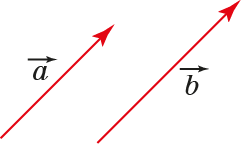 [Speaker Notes: В режиме слайдов ответы появляются после кликанья мышкой]
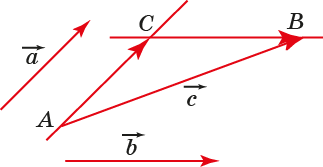 [Speaker Notes: В режиме слайдов ответы появляются после кликанья мышкой]
Упражнение 1
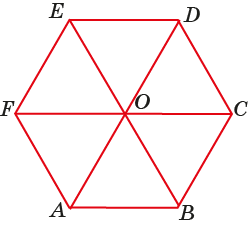 Ответ: а) 2;
б) -2;
[Speaker Notes: В режиме слайдов ответы появляются после кликанья мышкой]
Упражнение 2
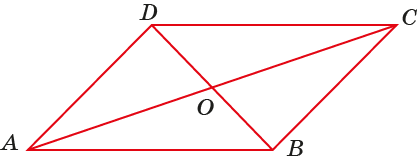 [Speaker Notes: В режиме слайдов ответы появляются после кликанья мышкой]
Упражнение 3
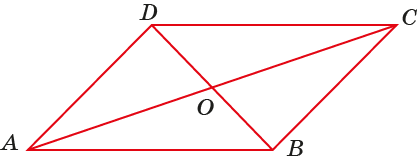 [Speaker Notes: В режиме слайдов ответы появляются после кликанья мышкой]
Упражнение 4
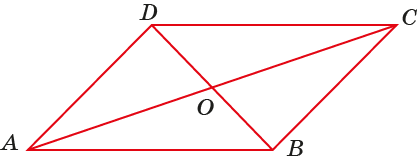 [Speaker Notes: В режиме слайдов ответы появляются после кликанья мышкой]
Упражнение 5
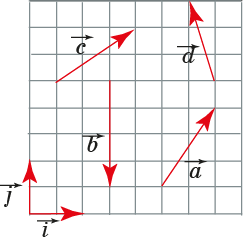 [Speaker Notes: В режиме слайдов ответы появляются после кликанья мышкой]
Упражнение 6
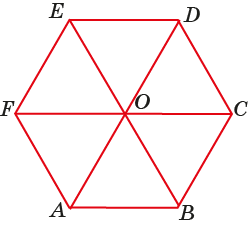 б) t = 2, s = 2;
[Speaker Notes: В режиме слайдов ответы появляются после кликанья мышкой]
Упражнение 7
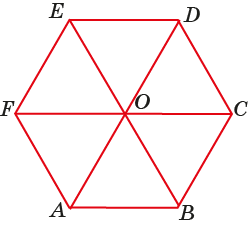 [Speaker Notes: В режиме слайдов ответы появляются после кликанья мышкой]
Упражнение 8
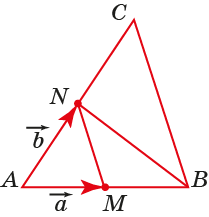 [Speaker Notes: В режиме слайдов ответы появляются после кликанья мышкой]
Упражнение 9
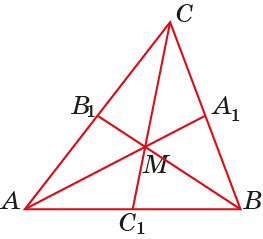 [Speaker Notes: В режиме слайдов ответы появляются после кликанья мышкой]
Упражнение 10
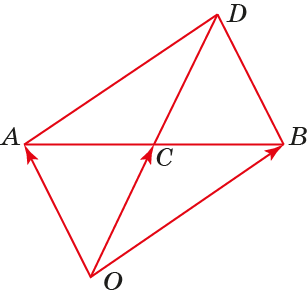 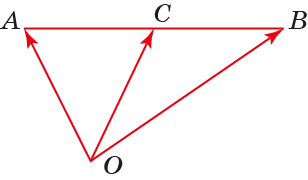 [Speaker Notes: В режиме слайдов ответы появляются после кликанья мышкой]
Упражнение 11
Используя векторы докажите теорему о средней линии треугольника.
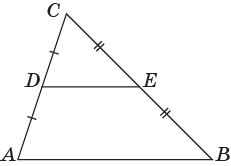 [Speaker Notes: В режиме слайдов ответы появляются после кликанья мышкой]
Упражнение 12
Используя векторы докажите теорему о средней линии трапеции.
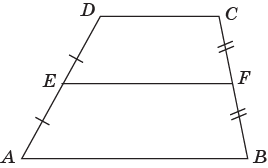 [Speaker Notes: В режиме слайдов ответы появляются после кликанья мышкой]
Упражнение 13*
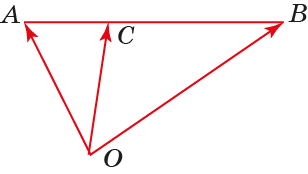 [Speaker Notes: В режиме слайдов ответы появляются после кликанья мышкой]
Упражнение 14
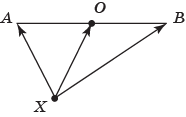 [Speaker Notes: В режиме слайдов ответы появляются после кликанья мышкой]
Упражнение 15*
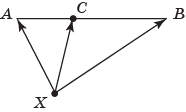 [Speaker Notes: В режиме слайдов ответы появляются после кликанья мышкой]
Упражнение 16*
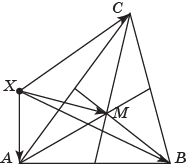 [Speaker Notes: В режиме слайдов ответы появляются после кликанья мышкой]